Compilação de dados
‘Sensibilidade’ do tempo da busca: caso História da historiografia
Envolvendo a audiência
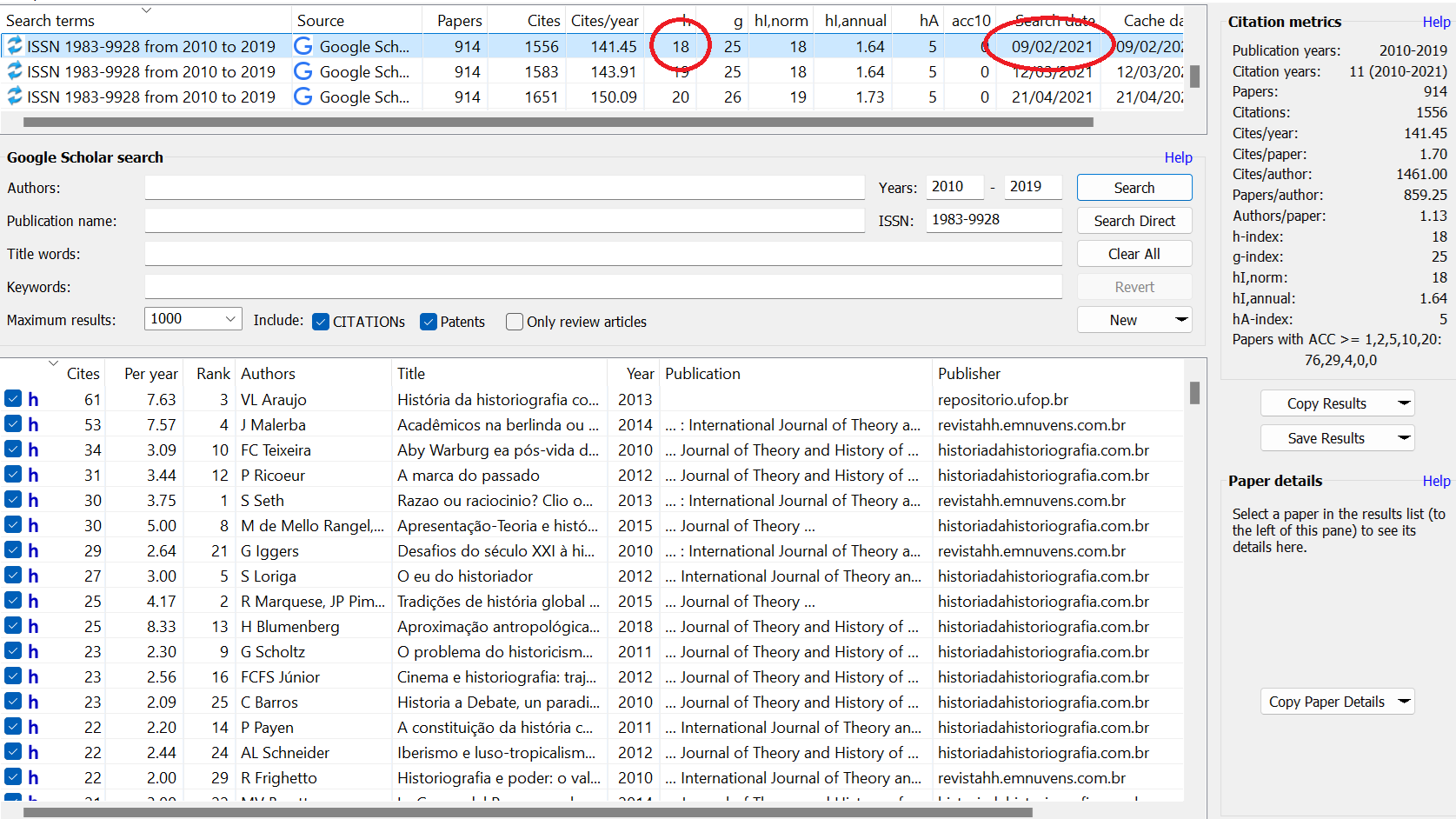 Técnicas de conexão 
Faça contato visual com a audiência para criar uma sensação de intimidade e envolvimento
Inclua histórias que possam ser relacionadas em sua apresentação usando narrativas que tornem sua mensagem memorável e impactante
Incentive perguntas e forneça respostas cuidadosas para aprimorar a participação do público
Use votações ou pesquisas ao vivo para coletar opiniões do público-alvo, promovendo o engajamento e garantindo que a audiência se sinta envolvida.
3
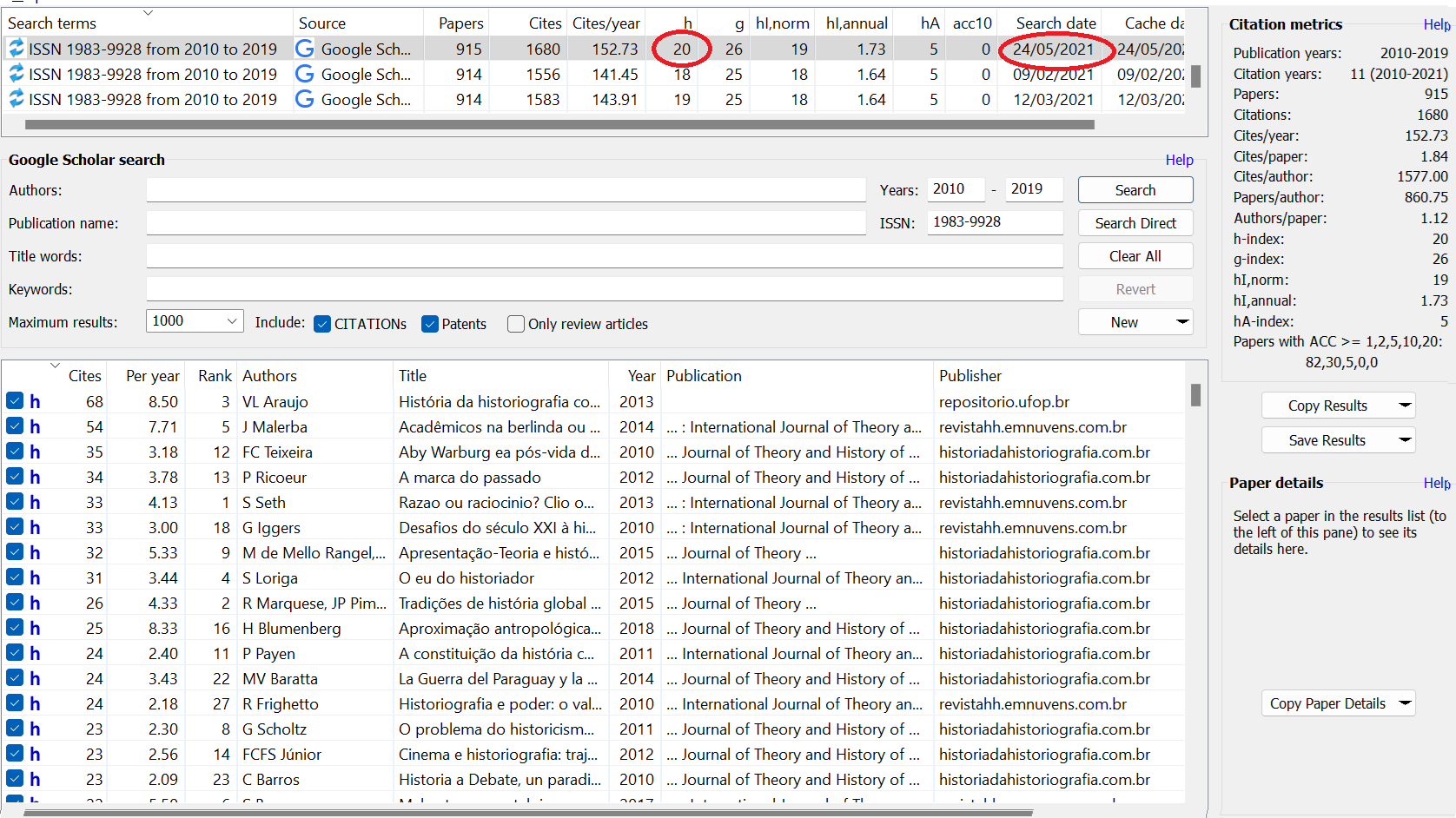 4
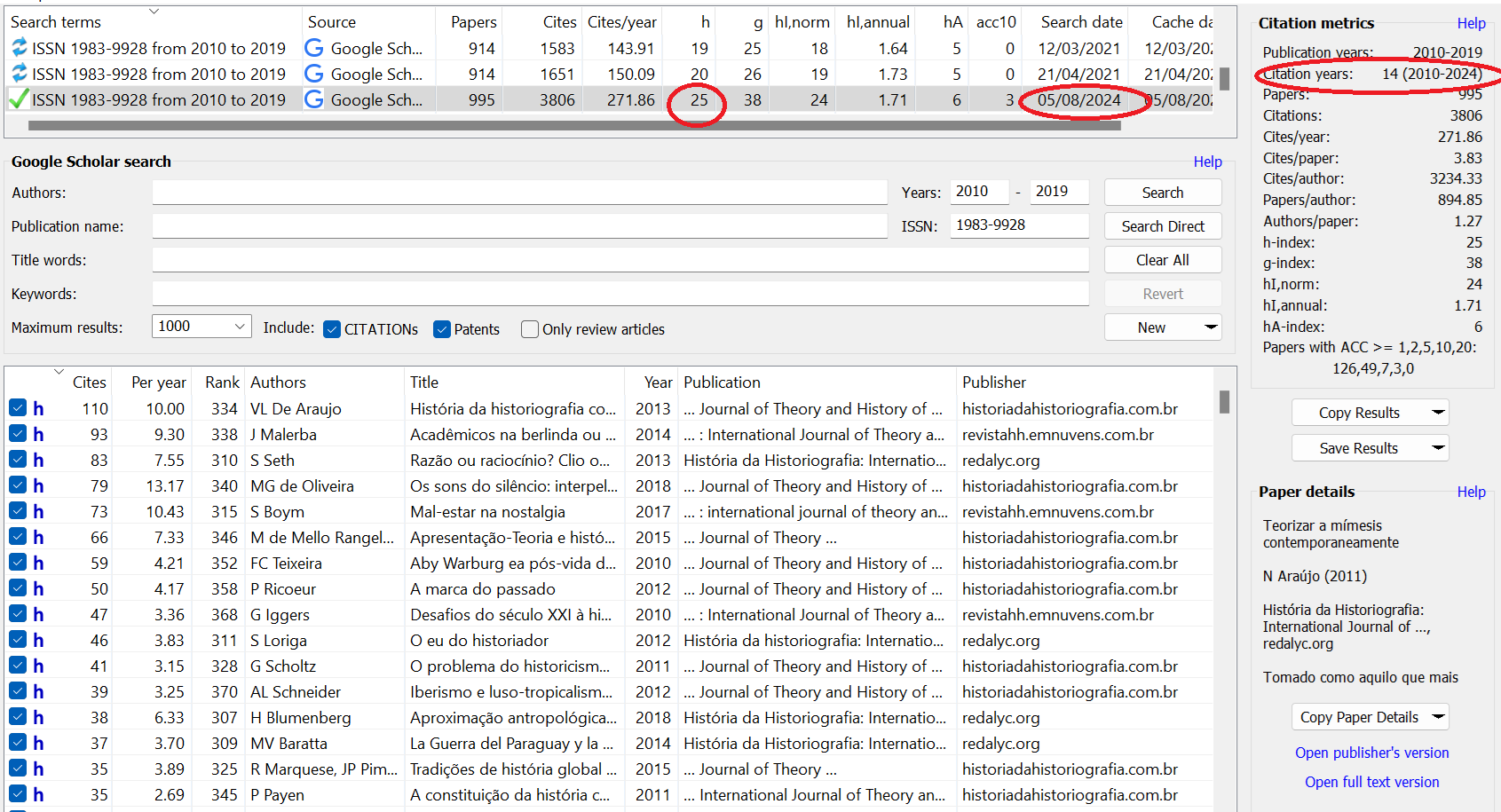 5
Periódicos de LEtras
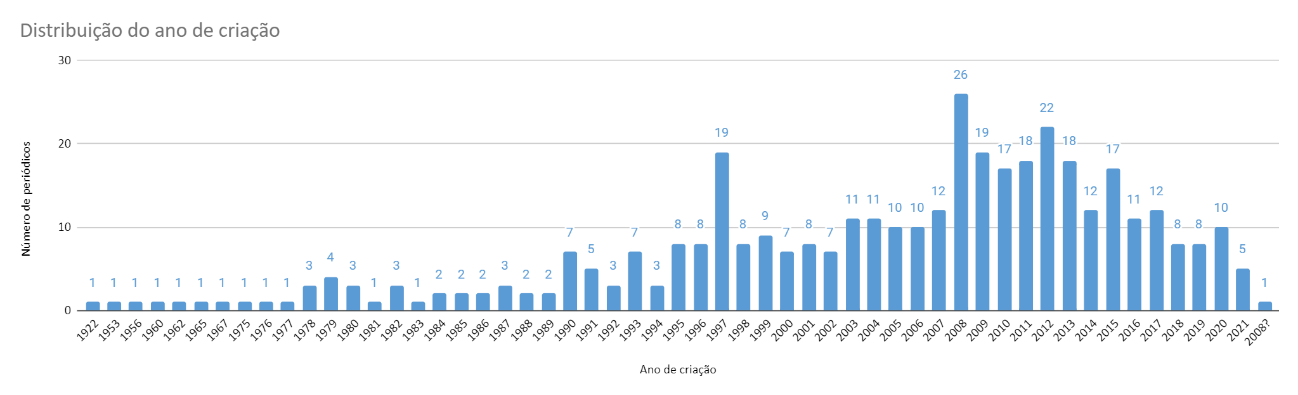 7
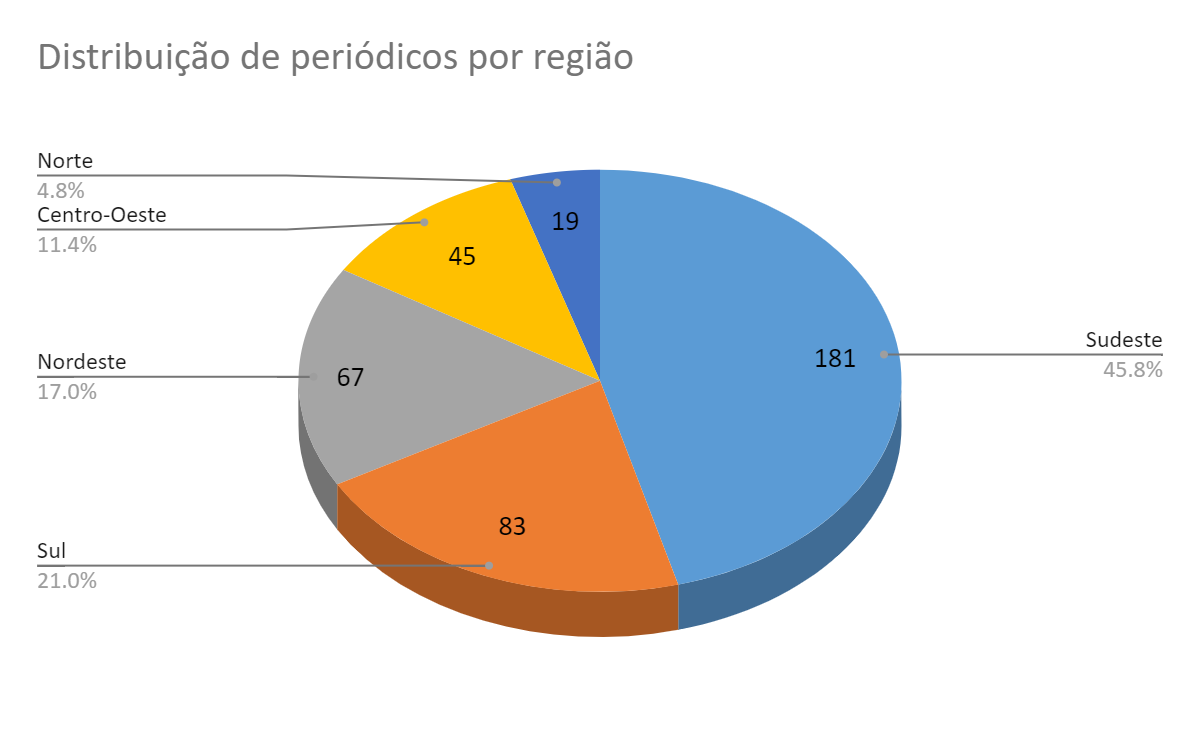 8